Announcements
P5:  File Systems - Only xv6;
Test scripts available
Due  Monday, 12/14 at 9:00 pm
Fill out form if would like a new project partner

Exam 4: In-class Tuesday 12/15
Not cumulative!
Only covers Advanced Topics starting today
Worth ½ of other midterms
No final exam in final exam period (none on 12/23)
Advanced Topics: 
Distributed Systems, Dist File Systems (NFS, AFS, MapReduce, GFS)
Course Feedback – Today and Tomorrow ONLY
Read as we go along: Technical Paper on MapReduce
UNIVERSITY of WISCONSIN-MADISONComputer Sciences Department
CS 537Introduction to Operating Systems
Andrea C. Arpaci-DusseauRemzi H. Arpaci-Dusseau
Advanced Topics:Map-Reduce
Questions answered in this lecture:
Review: When and how do NFS and AFS clients contact server?
Why is map-reduce model useful?
What types of application can be expressed with map-reduce?
What does a mapper do? What does a reducer do?
How does the system and GFS support map-reduce?
NFS: STATELESS Server with cached STATs
Upon open of file A:
Contact server to get file handle for future interactions
Upon close, client flush individual blocks of file to server
(Individual blocks may be flushed before this point)
Write():
Keep data local (as long as sufficient space) 
Read():
Is this block locally cached on this client?
No – Fetch block from server; record time block was fetched
Yes –  Have the attributes for this file expired? (every 3 secs)
	No – Use locally cached copy of this block
	Yes – Send STAT (or getattr) to server
	          Has the file been modified on server since client’s copy?
	          Yes – Refetch that block from server
	          No – Use locally cached copy of this block
AFS: Callbacks and Whole-File Caching
Upon open of file A:
If file A is cached locally and callback to server still exists, use cached copy
Else, fetch whole file from server (storing in local memory or disk)
Upon close, client flushes file to server (if file was written)

Convenient and intuitive semantics:
 - AFS needs to do work only for open/close 
Only check callback on open, not every read
- reads/writes are local
Use same version of file entire time between open and close
AFS vs nfs Protocols
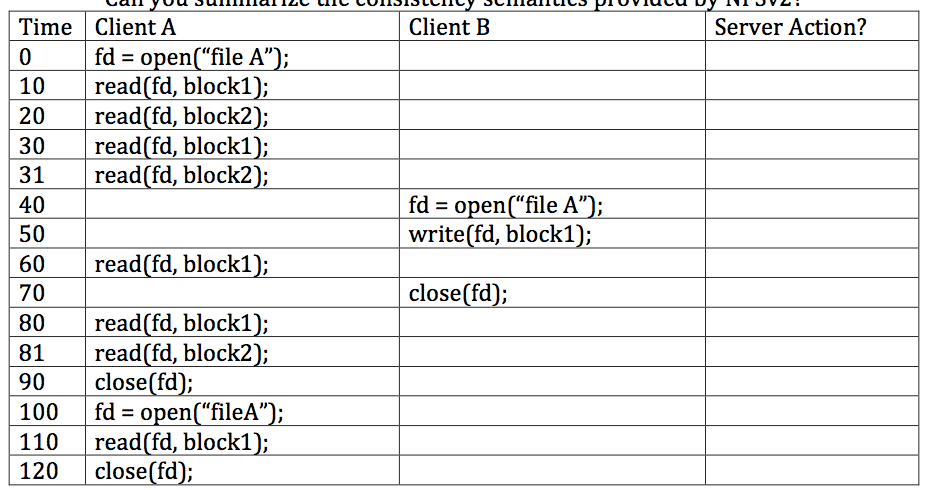 When will server be contacted for NFS? For AFS?
What data will be sent?  What will each client see?
Nfs Protocol
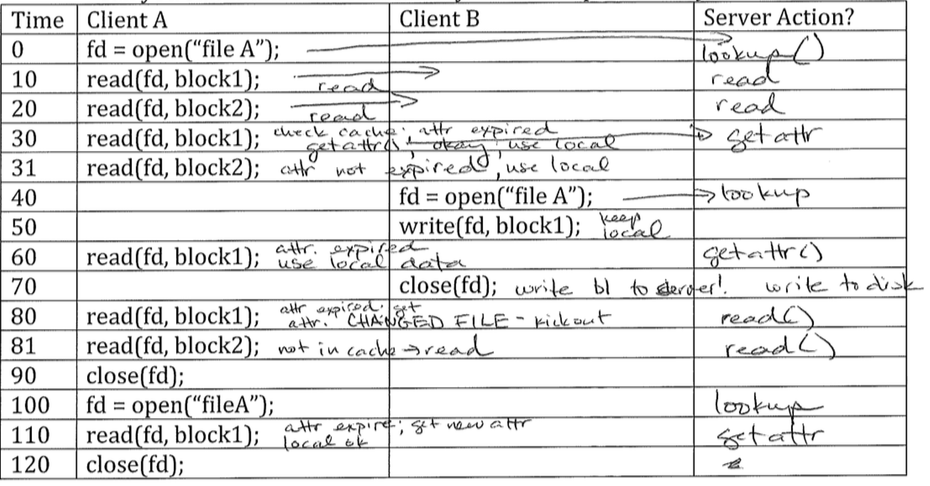 AFS Protocol
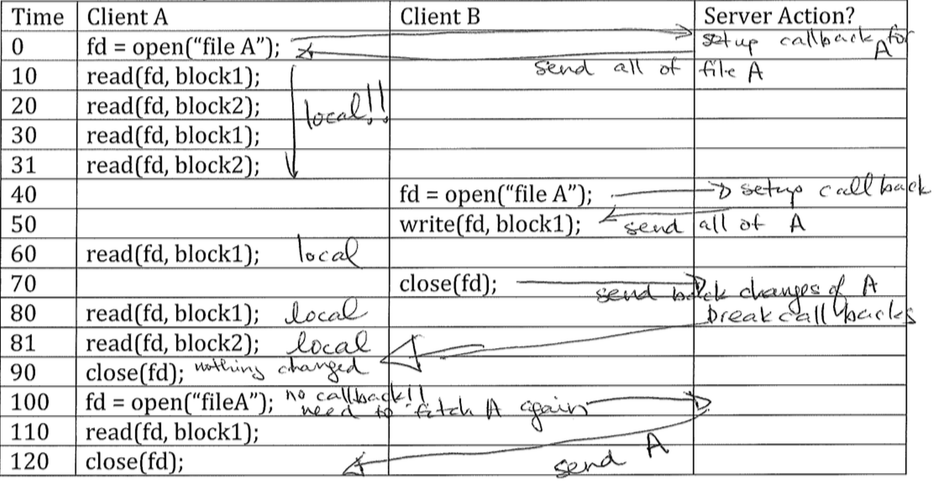 Map-Reduce Motivation
Datasets are too large to process with single thread

Good concurrent programmers are rare

Want concurrent programming framework that is:
 easy to use (no locks or CVs)
 general (works for many problems)
Map-Reduce Framework
Google published details in 2004
Open source implementation: Hadoop
Co-designed with Google File System (next lecture)

Input: set of key/value pairs
Output: set of key/value pairs
Strategy: Group data into logical buckets and then compute over each bucket
Map-Reduce Strategy
First set of processes groups and transforms data into logical buckets
Mappers

Each bucket has a single process that computes over it
Reducers

Claim: If no bucket has too much data, no single process has to do too much work.
MapReduce Overview
Motivation

MapReduce Programming

Implementation
Example: Revenue per State
How to quickly sum sales in every state without any one machine iterating over all results?
Pretend this table is huge…
mapper 1
reducer 1
Reduce WI
shuffle
reducer 2
mapper 2
Reduce CA
Reduce TX
Output
R reducers
M mappers
Compute sum of sales for each state
Revenue per State
Mappers could have grouped by any
field desired (e.g., by ClientID)
SQL Equivalents
SELECT sum(sale)
FROM tbl_sales
GROUP BY state;
SELECT sum(sale)
FROM tbl_sales
GROUP BY clientID;
reduce
SELECT max(sale)
FROM tbl_sales
GROUP BY clientID;
map
How to change Reducer?
mapper 1
reducer 1
Reduce WI
shuffle
reducer 2
mapper 2
Reduce CA
Reduce TX
R reducers
M mappers
Compute max of sales for each state
Mapper Output
Sometimes mappers simply classify records (e.g., state revenue)

Sometimes mappers produce multiple intermediate records per input (e.g., friend counts)
Example: Counting Friends
155
133
300
99
21
What is input to each mapper?
mapper 1
155
133
mapper 2
300
99
21
What does each mapper produce?
mapper 1
mapper 2
Each reducer responsible for some friend ids (e.g., R1<- 21, 99, 133; R2 <- 155, 300)
What is input to each reducer?
What does each reducer do?

Any optimizations??
Each reducer sums counts for each friend id (e.g., 21: 1, 99: 3, 133: 3)
Can perform part of reduction on each mapper (e.g., 133: 3, 155: 1, 99: 1, 300: 1)
Many Other big-data Workloads
Distributed grep (over text files)

URL access frequency (over web request logs)

Distributed sort (over strings)

PageRank (over all web pages)

…
Map/Reduce Function Types
map(k1,v1) —> list(k2,v2)
reduce(k2,list(v2)) —> list(k3,v3)
Hadoop API
map(k1,v1) —> list(k2,v2)
reduce(k2,list(v2)) —> list(k3,v3)
public void map(LongWritable key, Text value) {
	// WRITE CODE HERE
}
public void reduce(Text key, Iterator<IntWritable> values) {
	// WRITE CODE HERE
}
What does this do?
map(k1,v1) —> list(k2,v2)
public void map(LongWritable key, Text value) {
String line = value.toString();
StringToke st = new StringToke(line);
while (st.hasMoreTokens())
	output.collect(st.nextToken(), 1);
}
public void reduce(Text key,                    Iterator<IntWritable> values) {
int sum = 0;
while (values.hasNext())
    sum += values.next().get();
output.collect(key, sum);
}
reduce(k2,list(v2)) —> list(k3,v3)
MapReduce Overview
Motivation

MapReduce Programming

Implementation
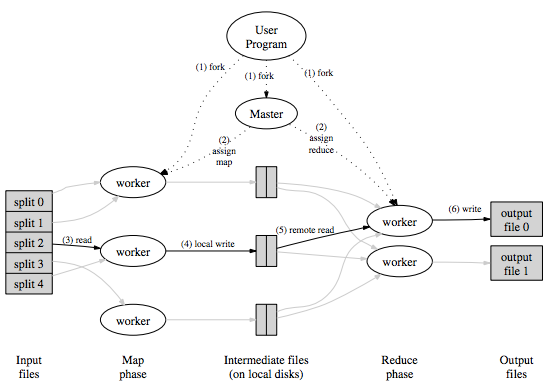 1.  Split input files into M pieces of 16 MB-64 MB. 
Start up many copies of program on cluster of machines
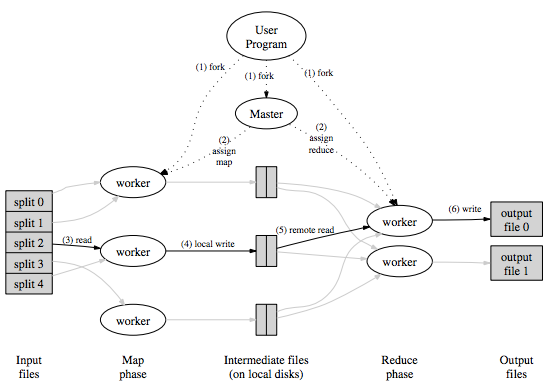 2. Master picks idle workers and assigns each map task or a reduce task (portion of key space)
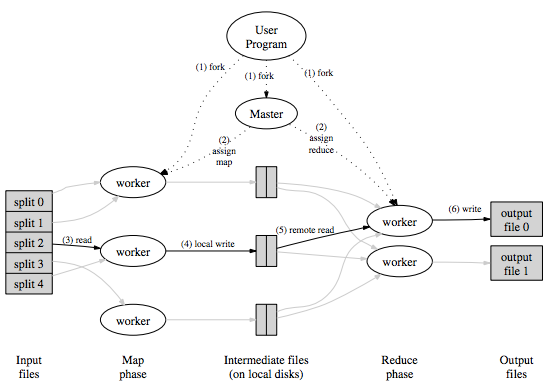 3. Mapper reads() contents of corresponding input split. Parses key/value pairs and passes each pair to Map() function. Intermediate key/value pairs buffered in memory.
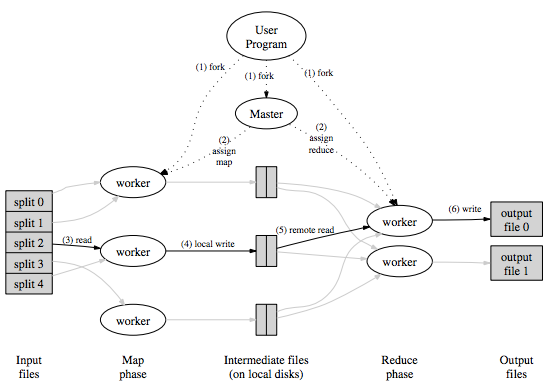 4. Periodically, buffered pairs written to local disk, partitioned into R regions. Locations are passed to master, who forwards these locations to reducers.
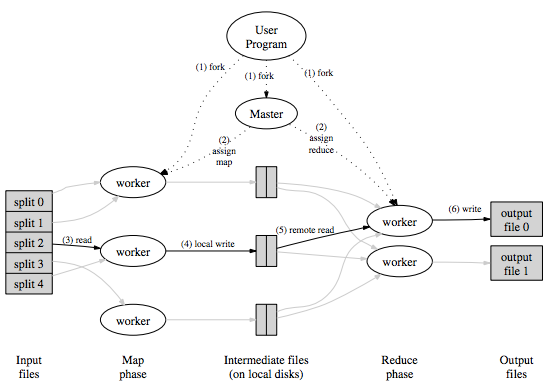 5. Shuffle: After reducer is notified of locations, uses RPC to read data from workers’ disks. When reducer has all intermediate data, sorts data so same keys are adjacent.
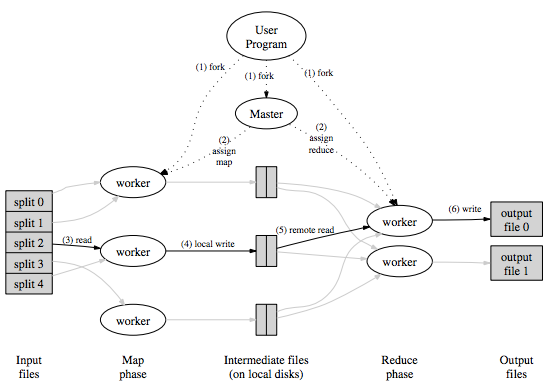 6.  Reducers iterate over sorted intermediate data; pass each unique key and values to Reduce function. Output is appended to final output file for this reduce partition.
MapReduce over GFS
MapReduce writes/reads data to/from GFS (next lecture)
GFS makes 3 replicas of each file
MapReduce workers run on same machines as GFS workers
GFS
files
M mappers
intermediate
local files
R
reducers
GFS
files
3
4
1
2
Why not store intermediate files in GFS?
Don’t need to access outside map-reduce job 
Don’t need replication for long-term life-time
What if machine holding local files dies?
Re-run mapper to generate output again
MapReduce over GFS
MapReduce writes/reads data to/from GFS (next lecture)
GFS makes 3 replicas of each file
MapReduce workers run on same machines as GFS workers
GFS
files
M mappers
intermediate
local files
R
reducers
GFS
files
3
4
1
2
Which edges involve network I/O?
Edges 3+4.  Maybe 1.
Place mapper on same machine as one of the GFS replicas
How to avoid I/O for 1?
Exposing Location
GFS exposes which servers store which files (not transparent, but very useful!)

Hadoop example:
BlockLocation[]
getFileBlockLocations(Path p, long start, long len);
Spec: return an array containing hostnames, offset and size of portions of the given file.
MapReduce Policy
MapReduce needs to decide which machines to use for map and reduce tasks  
Potential factors?
- try to put mappers near one of the three replicas

 - for reducers, store one output replica locally

 - try to use underloaded machines

 - consider network topology
Number of Mappers and reducers
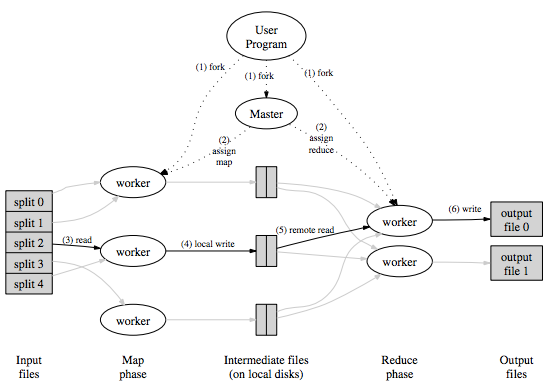 What does the value of M (number of mappers) influence?
What if M is too big?	

What if M is too small?
	
Choose M to control size of input data
Communication to input file, some disk IO, M to R communication
data is really small; too much overhead per data piece
less parallelism; affect load balancing. E.g. 5 nodes, 5 map task
Number of Mappers and reducers
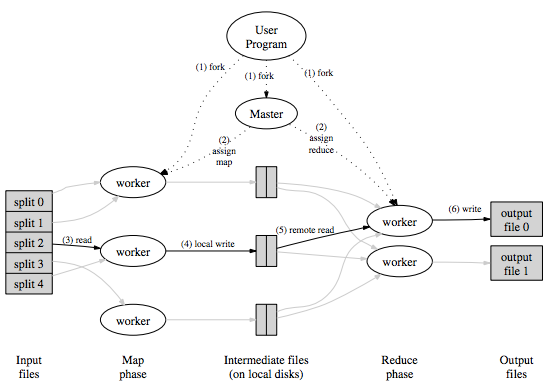 What if R is too big?	

What if R is too small?

Goal: 
M and R much larger than number of worker machines
Each worker performing many different tasks improves dynamic load balancing
Speeds up recovery if worker fails: its many completed map tasks can allocated across many other machines
- Large number of output files
- Not enough parallelism
Failed Tasks
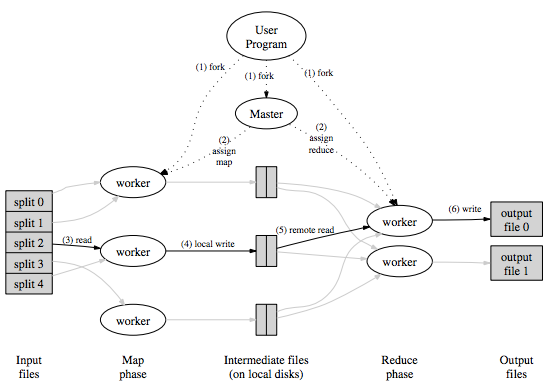 MapReduce master tracks status of all map and reduce tasks
If any tasks don’t respond to pings, what should master do?
Restart mapper or reducer tasks on new machines; 
Possible because tasks are deterministic and idempotent
System still has all inputs
Slow Tasks
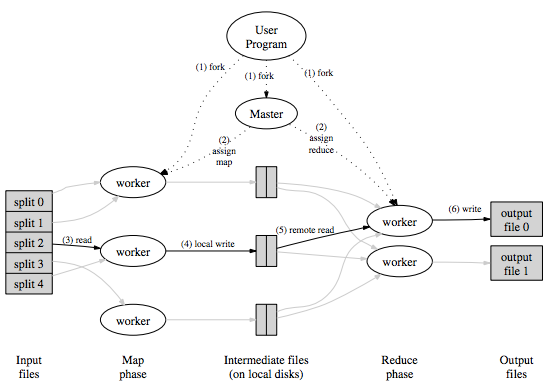 Sometimes machine is overloaded or network link is slow
With 1000’s of tasks, this will always happen
What can master do?
Spawning duplicate tasks when there are only a few stragglers left reduces some job times by 30%
Map-Reduce Performance
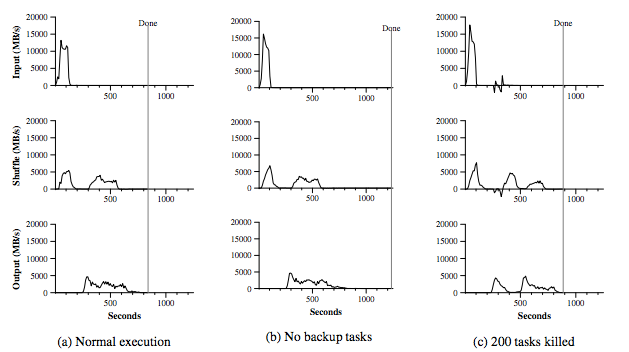 MapReduce Summary
MapReduce makes concurrency easy!

Limited programming environment, but works for a fairly wide variety of applications

Machine failures are easily handled